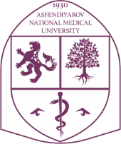 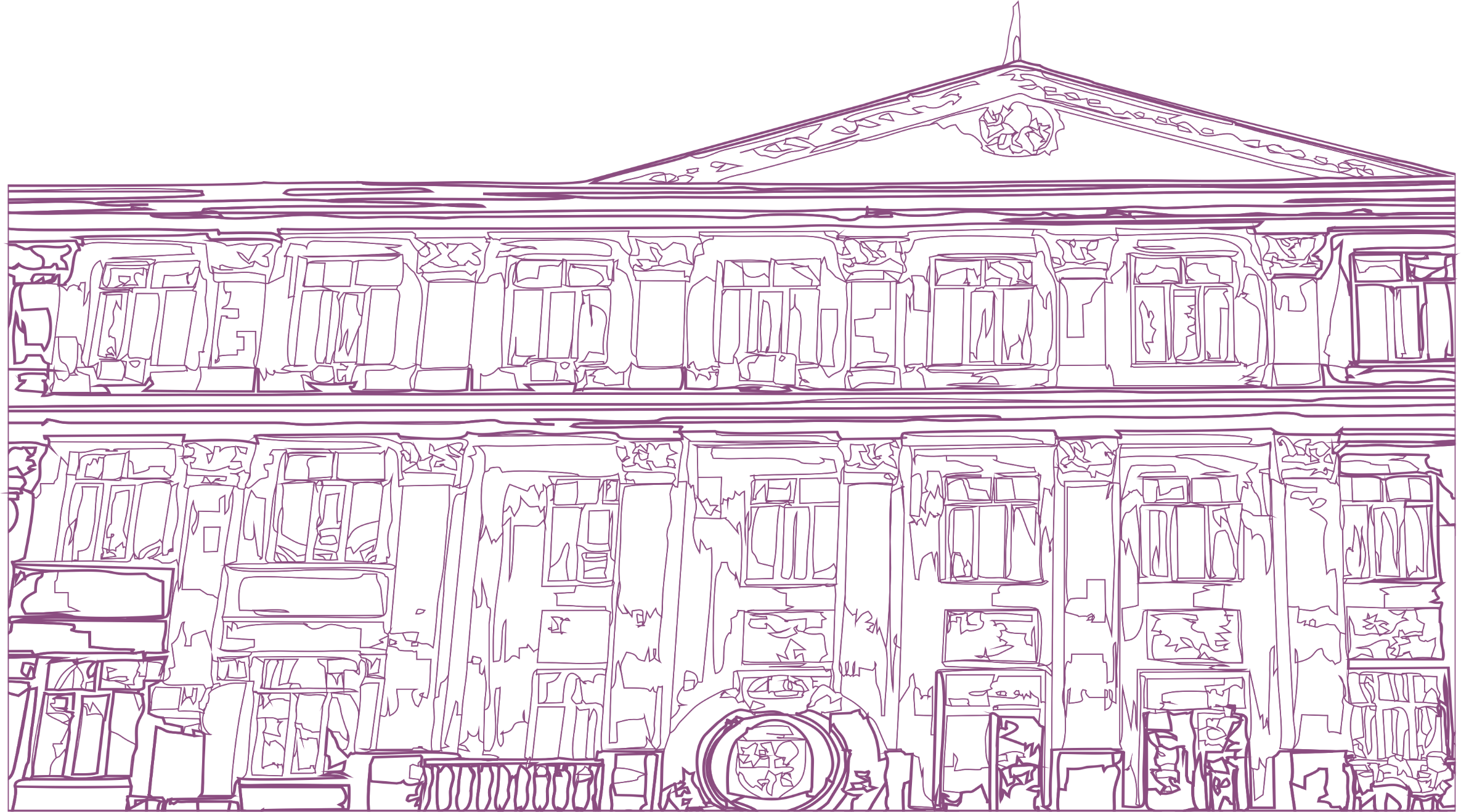 ASFENDIYAROV KAZAKH NATIONAL MEDICAL UNIVERSITY
Font – Times New Roman 16 пт
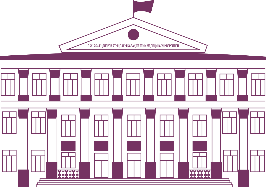 Title (1-2 lines)Font – Times New Roman 32 пт
Presentation title
Full name of the speaker
Subtitle Font - Times New Roman 24 пт
Almaty - 2023
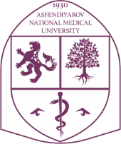 Heading (1 line) no more than 5-6 wordsFont – Times New Roman 24 пт
SLIDE TITLE
SubtitleFont – Times New Roman 20 пт
Subtitle
Body text
Font – Calibri bold 16-18 пт
Text
SubtitleFont – Times New Roman10,5 пт
ASFENDIYAROV UNIVERSITY
2
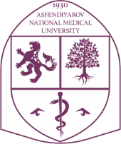 Heading (1 line) no more than 5-6 wordsFont – Times New Roman 24 пт
SLIDE TITLE
SubtitleFont – Times New Roman 20 пт
Subtitle
Body text
Font – Calibri bold 16-18 пт
Text
SubtitleFont – Times New Roman10,5 пт
ASFENDIYAROV UNIVERSITY
3
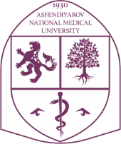 Heading (1 line) no more than 5-6 wordsFont – Times New Roman 24 пт
SLIDE TITLE
SubtitleFont – Times New Roman 20 пт
Subtitle
Body text
Font – Calibri bold 16-18 пт
Text
SubtitleFont – Times New Roman10,5 пт
ASFENDIYAROV UNIVERSITY
4
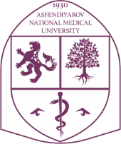 HeadingFont – Times New Roman 14 пт
ASFENDIYAROV KAZAKH NATIONAL MEDICAL UNIVERSITY
HeadingFont – Times New Roman 32 пт
Thank you for your attention!
​@kaznmuhttps://www.facebook.com/KazNMU
https://www.youtube.com/kaznmu
​Almaty, Tole bi str., 94+7 727 338 70 90kaznmu.kzkaznmu@kaznmu.kz
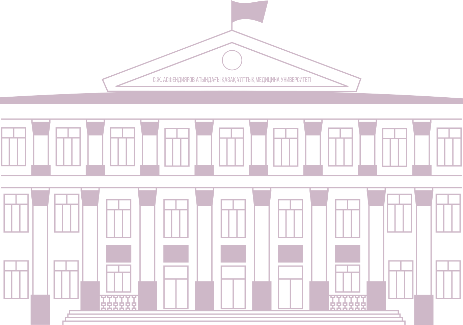 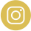 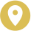 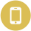 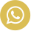 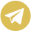 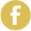 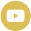 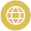 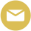